Experimental Cave at Trento CPT:status update
Francesco Tommasino
RDH/IRPT Meeting – Roma, 1 Feb 2016
TIFPA and Proton Therapy - APSS
Official Agreement for scientific collaboration

Goal: to setup one of the most advanced laboratories for radiation biophysics research in Proton Therapy 

Target experiments: 

Radiation Biophysics & Radiobiology
Space shielding
Detector development and testing
RDH/IRPT Meeting – Rome, February 2016
2
Trento Proton Therapy Center
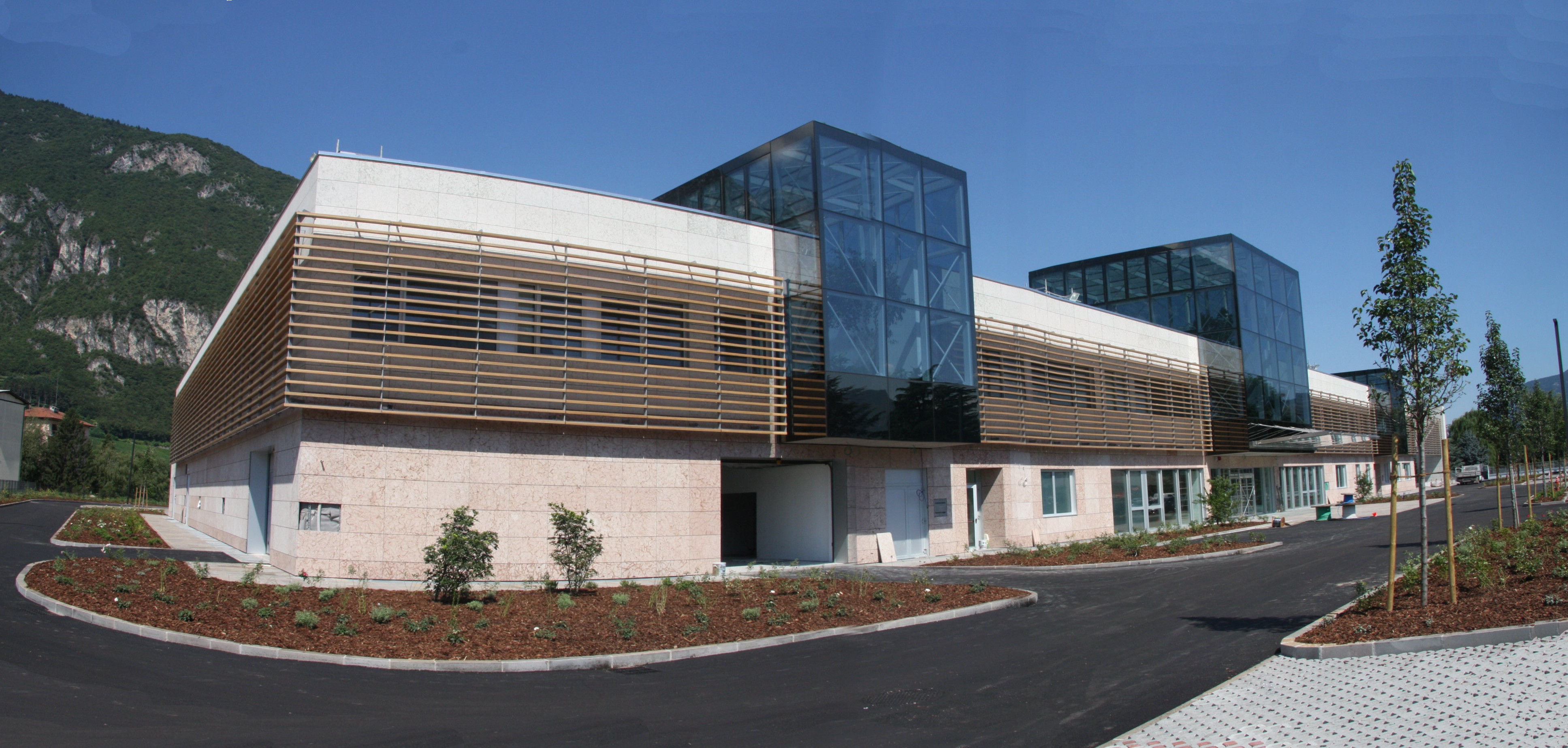 Patients treated at 22/1/2016:
72 Adults (≈50% brain and H/N)
10 Pediatric (2 cranio-spinal irradiation)
						   Courtesy dr. F. Dionisi
RDH/IRPT Meeting – Rome, February 2016
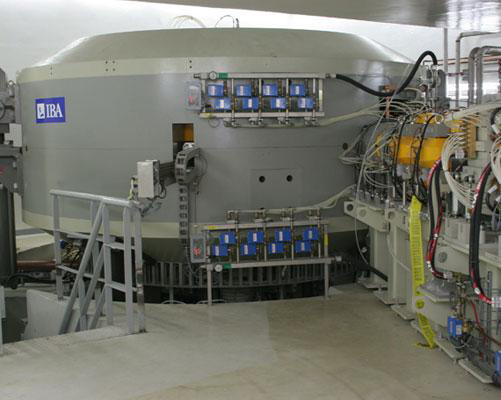 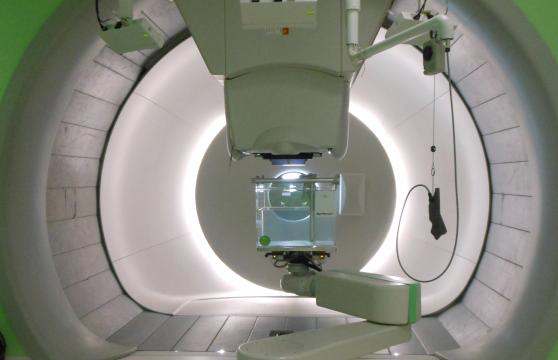 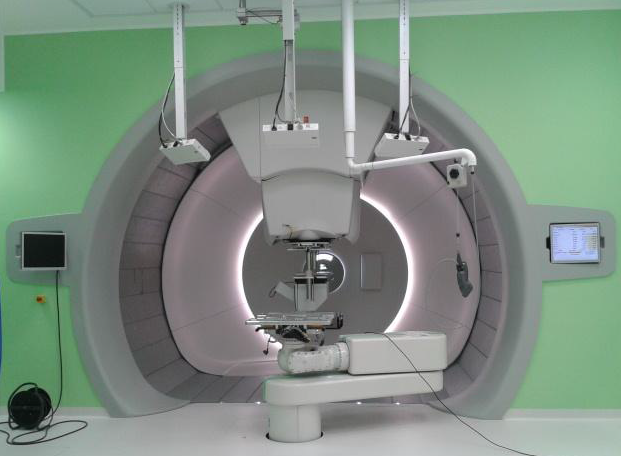 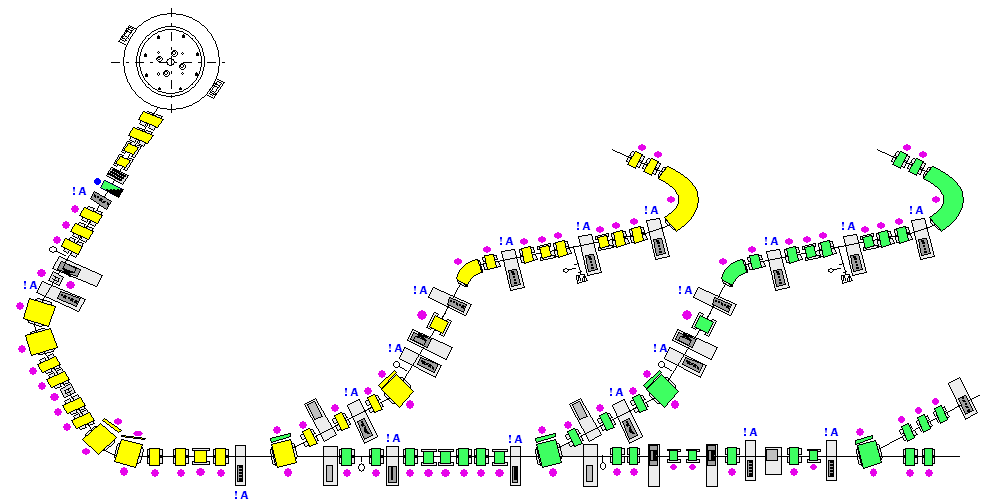 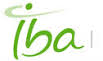 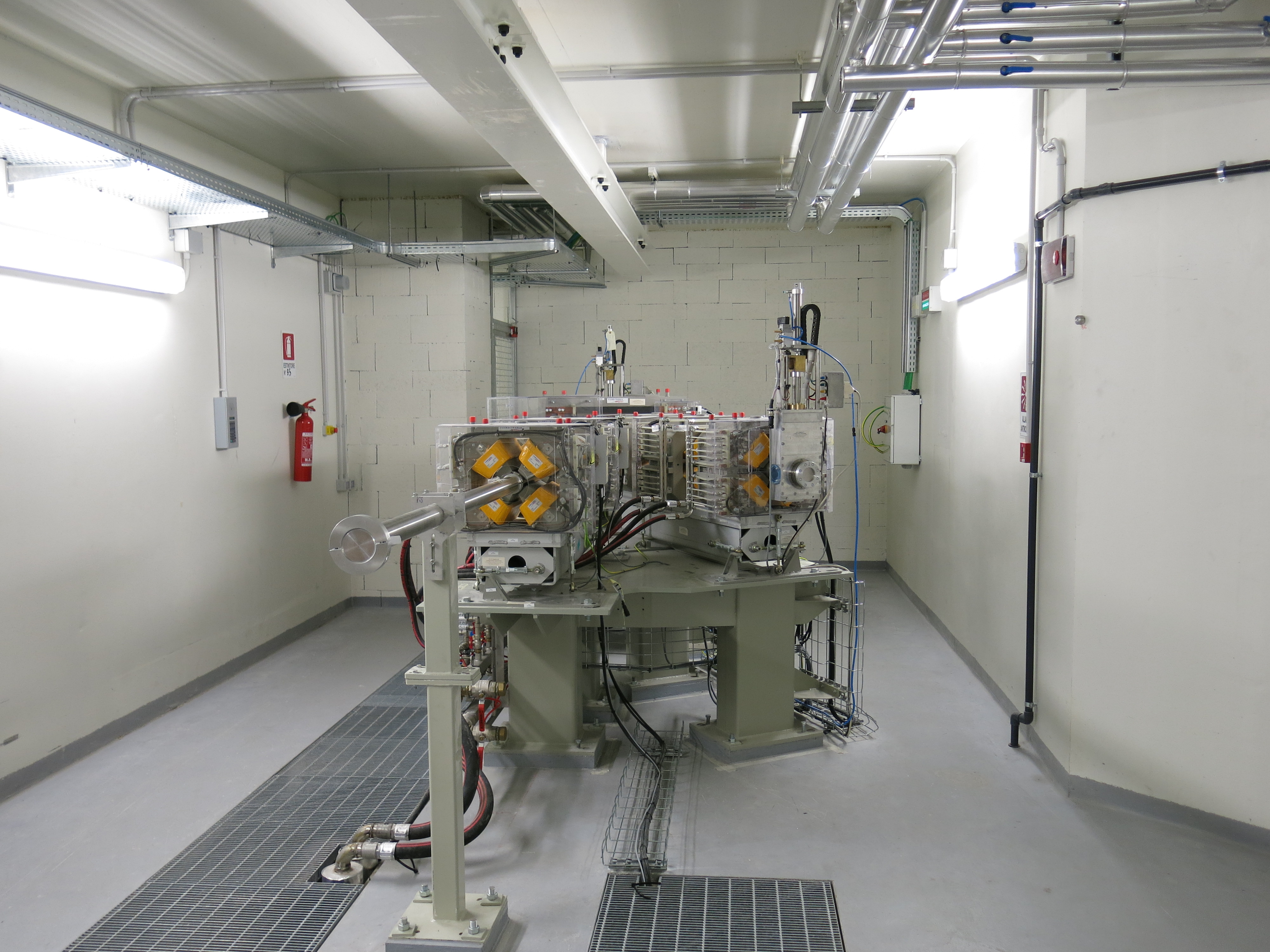 [Speaker Notes: - IBA Proteus PLUS]
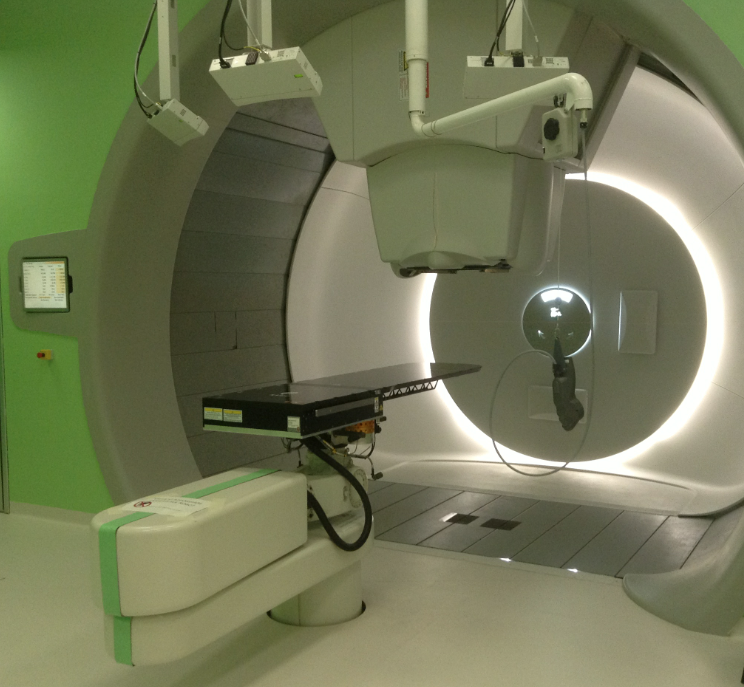 Full active pencil
 beam scanning
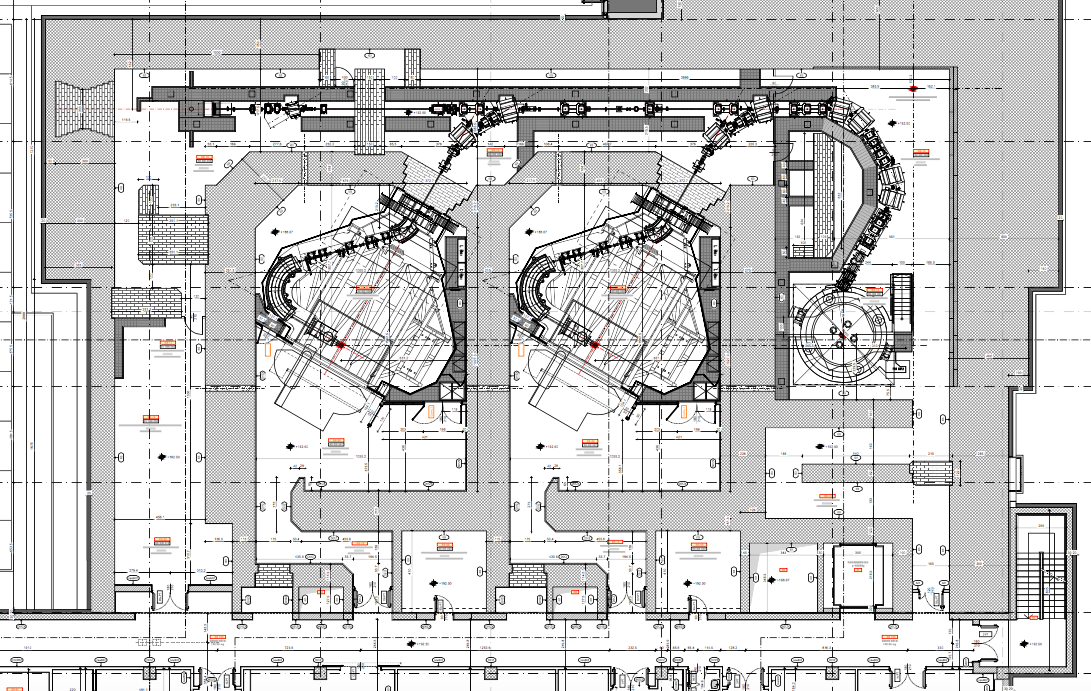 Experimental Cave
Multi-functional laboratory
IBA facility
6
RDH/IRPT Meeting – Rome, February 2016
Cave construction Plan
Phase I: plan design and basic equipment for beam characterization (patch panels, lasers, cameras)

Phase II: installation of equipment for physics and biology experiments (phase I + 6 months)

Phase III: completion of installation experimental equipment, generation of quasi-monoenergetic fast neutrons (unique facility in Europe!) – phase II + 6 months
ready in ≈1 year
7
RDH/IRPT Meeting – Rome, February 2016
Experimental cave, Proton Therapy Center - Trento
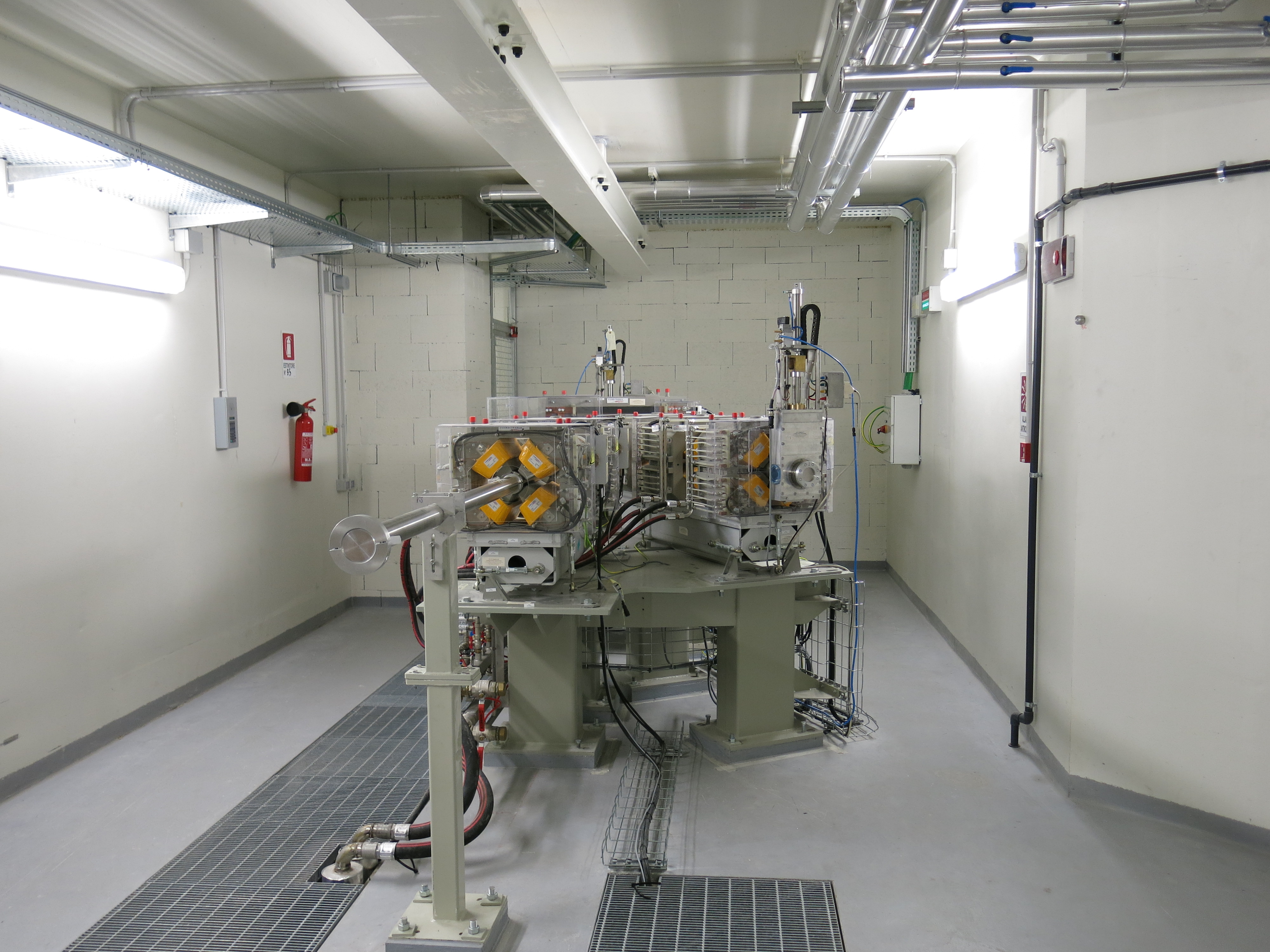 Beam Production:
Isochronous Cyclotron
Energy Range: 70-225 MeV
Beam Current: 320 nA
Typical Efficiency: ≈55%
Min Time for Energy Change: 2 s
RDH/IRPT Meeting – Rome, February 2016
[Speaker Notes: 32 signal cables Lapp coaxial RG58 
12 HV cables Lapp coaxial RG213
Ethernet
D-sub9 e D-sub25]
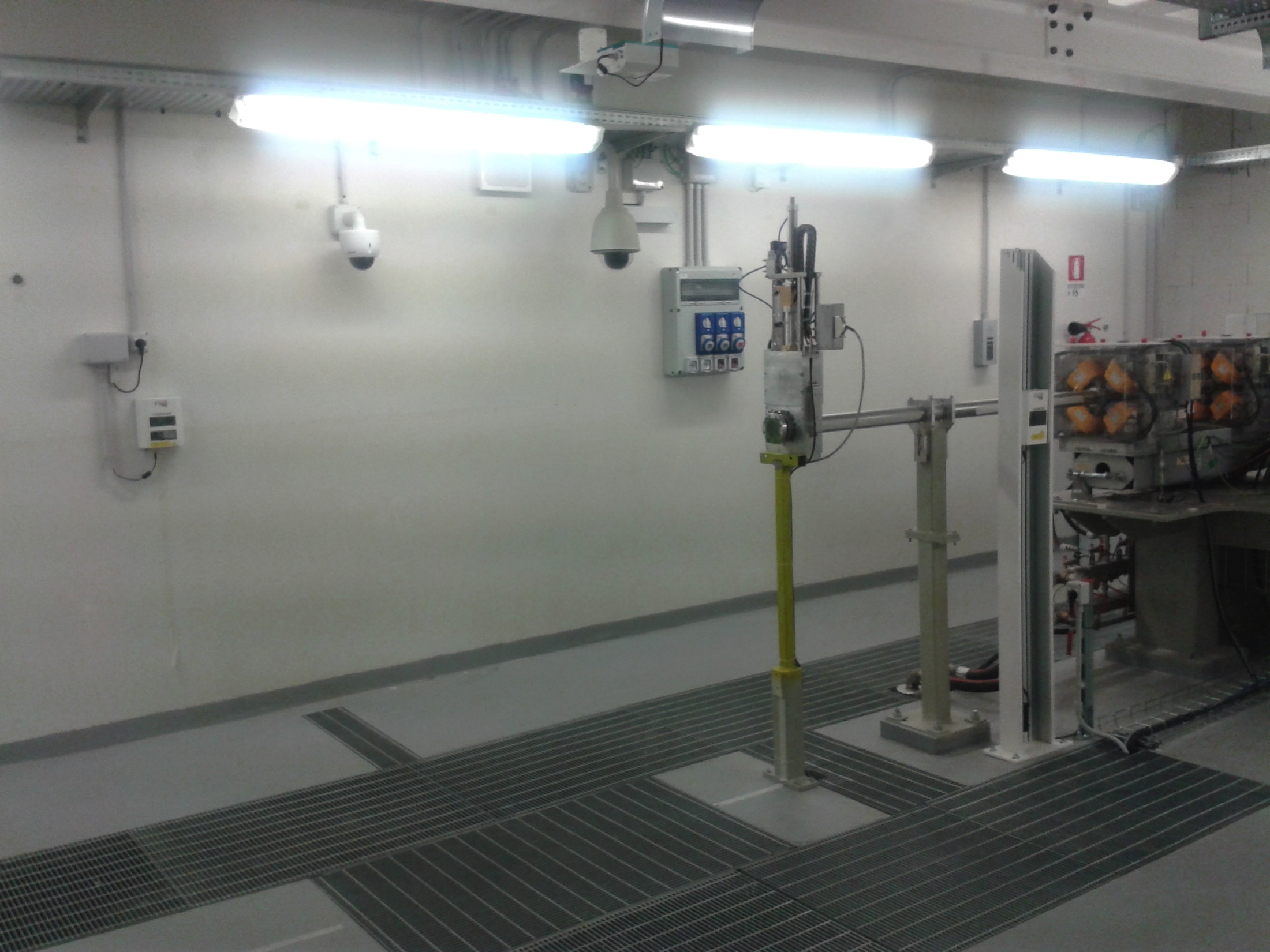 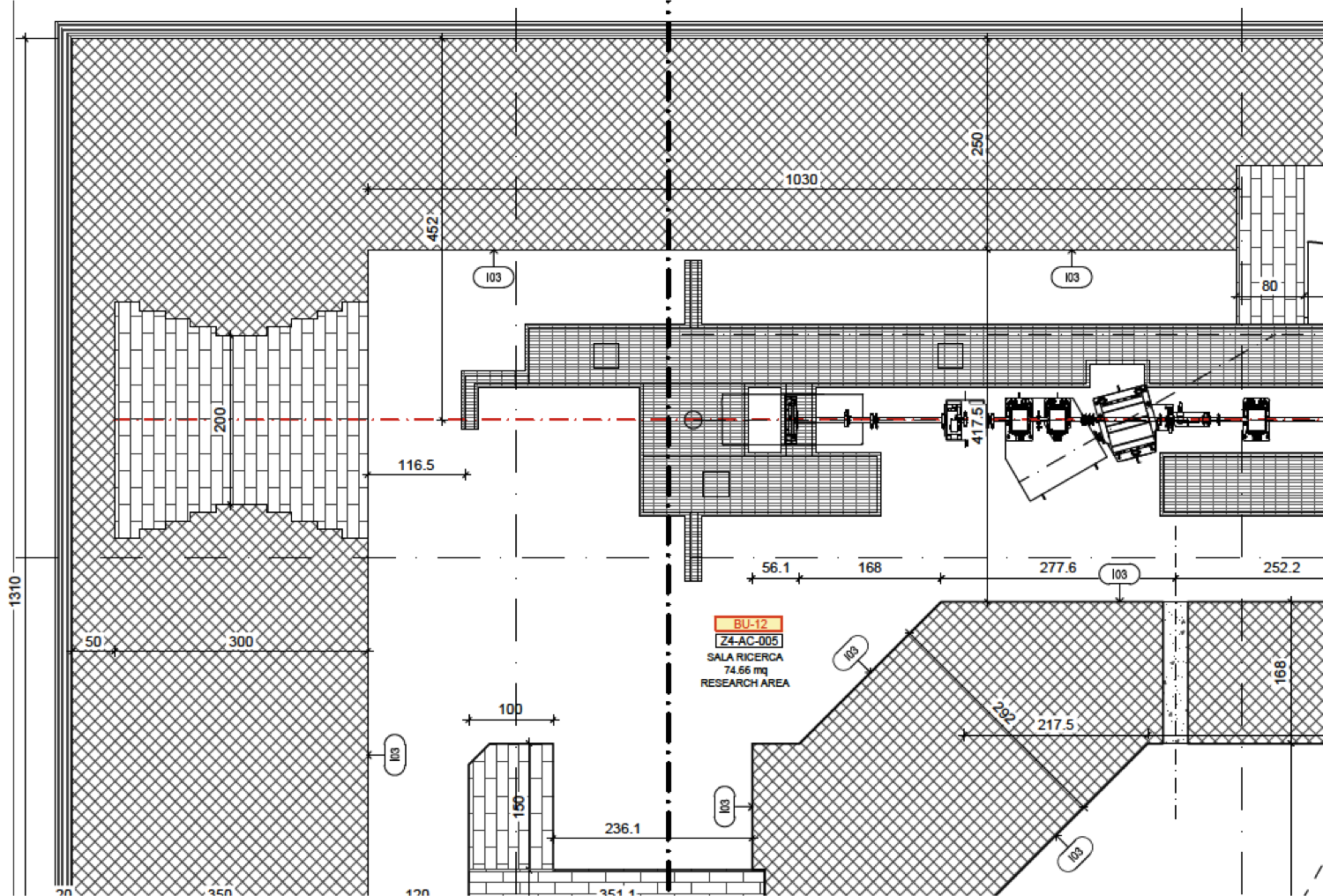 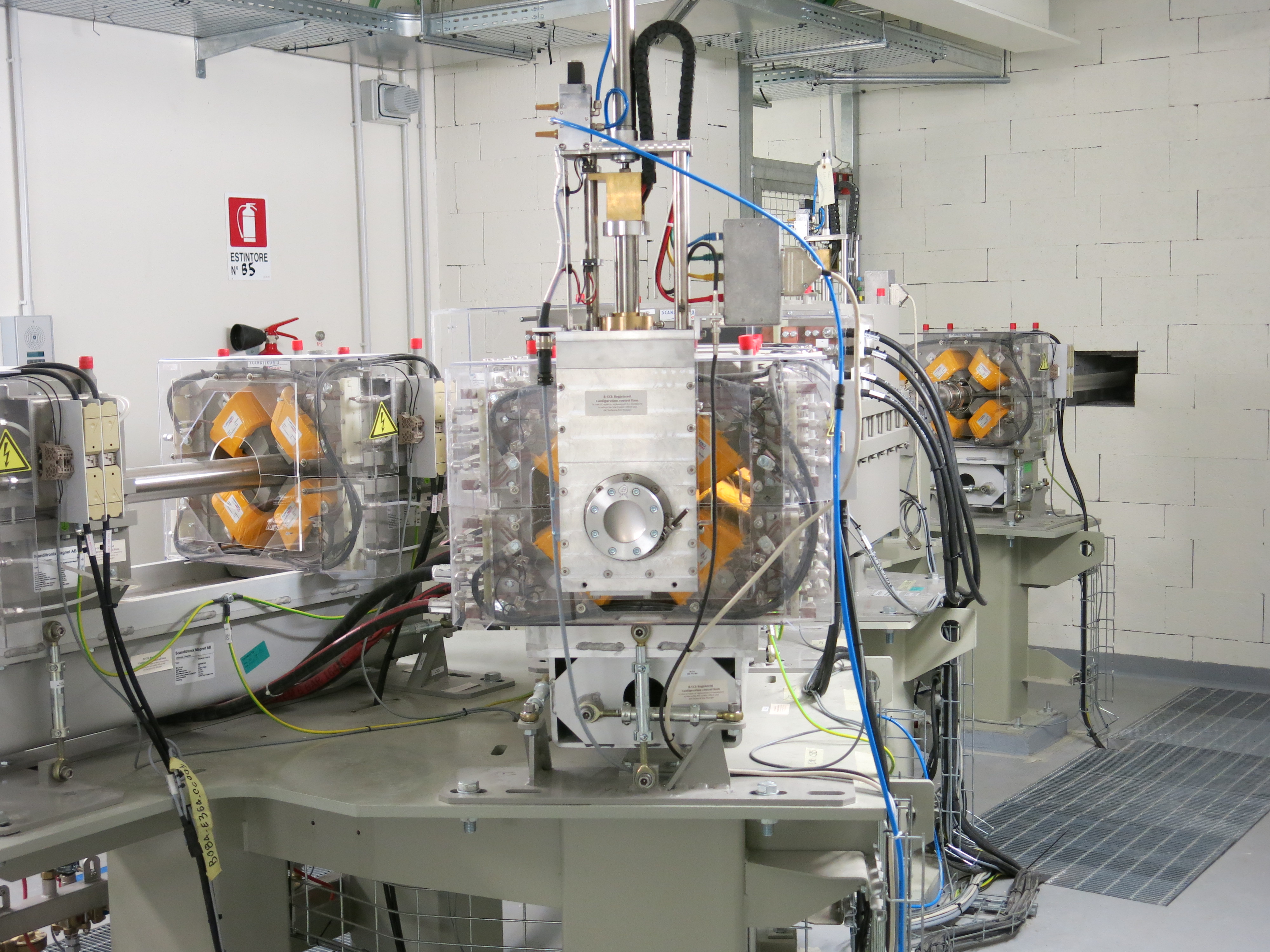 “Biology” Line at 0°
“Physics” Line at 30°
RDH/IRPT Meeting – Rome, February 2016
Experimental cave, Proton Therapy Center - Trento
Next Steps:
Beam tuning with IBA (suggestions for specifications?)
Beam characterization in a clinical-like context (range, beam profile, spot size, divergence)
Build-up of library of beam characteristics (ref. for users)

Setup of both lines with adjustable tables + target station for biology

Start first experiments (2016!!)
Feb – March
2016
March – June
2016
SOH hours available on request (TIFPA/APSS):
Mon/Fri 19:00-22:30
Sat 6:00 – 14:30
RDH/IRPT Meeting – Rome, February 2016
[Speaker Notes: Bragg peak ionization chambers from PTW, large diameter 2.5 cm water proof
Lynx for beam size and beam profile (scintillation layer coupled with CCD camera) thus replacing GaF chromic]
TIFPA: what else...
11
RDH/IRPT Meeting – Rome, February 2016
Target fragmentation in proton therapy
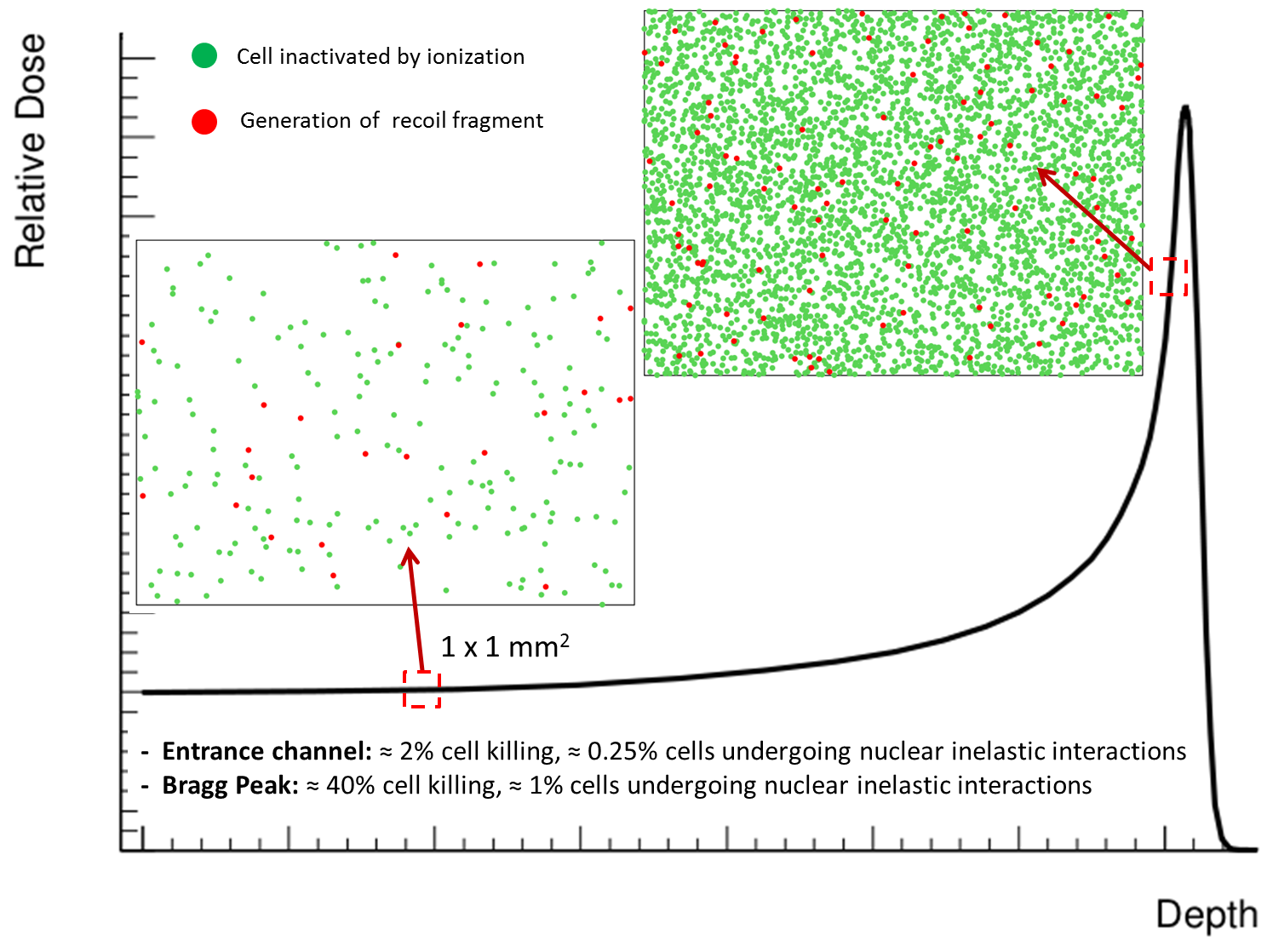 About 10% of biological effect in the entrance channel due to secondary fragments…first order approximation!

Largest contributions of recoil fragments expected from 
He, C, Be, O, N

See also dedicated MC studies:
- Paganetti 2002 PMB
- Grassberger 2011 PMB
Cross Sections needed!!!
Tommasino & Durante Cancers 2015
RDH/IRPT Meeting – Rome, February 2016
[Speaker Notes: Entrance channel 0.5 KeV/mum and 0.2 Gy -> about 3% cell killing
Bragg peak 2.5 keV/mum and 2 Gy -> about 60% cell killing
Expectations in terms of fragment contributions coming from prostate patient (Grassberger)]
Impact of target fragmentation in clinical practice

Improved description would be needed for:
Better definition of peak-to-entrance ratio
Side effects in the entrance channel (NTCP)
 and dose to target (TCP)
Prediction of secondary cancer risks
Implications for space radiation research

 FOOT experiment (submission to INFN CSN 3)
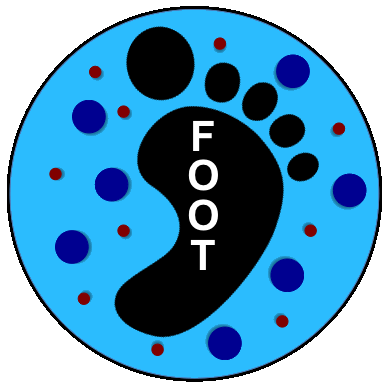 PRIN 2015 Proton On Patient
RDH/IRPT Meeting – Rome, February 2016
[Speaker Notes: Possible preliminary test with INSIDE dose profiler (SiPM + Absorber + Calo): test of general idea, indications for detector optimization
Separate secondaries by charge/mass (particle ID), measure energy spectra
Lack of information about production of heavy fragments, missing total reaction cross sections p on X in therapeutic energy range
Heavy fragments, low energy -> very low residual range (microns) difficult to detect; 10 microns target? Energy Dep in target, systematic difficult to disentangle
Inverse Kinematics? Shoot 0.6 Beta C,N,O on H target (patient-on-proton), measure proj fragments, inverse velocity transformation
In this case fragments would be essentially forward directed and have residual range of several cm, target can have mm thickness]
Protons for breast cancer
About 200,000 new cases per year in U.S
Most affected at the most productive part of life
Most patients survive (> 2 millions survivors)
Majority receives radiation
“Horror” stories from side effects of radiation leads many women to choose mastectomy over X-rays
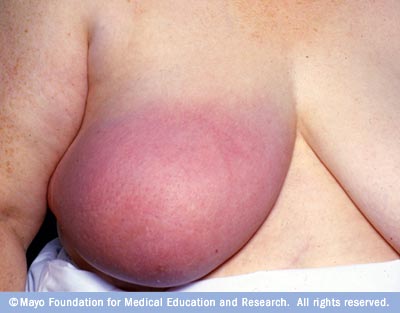 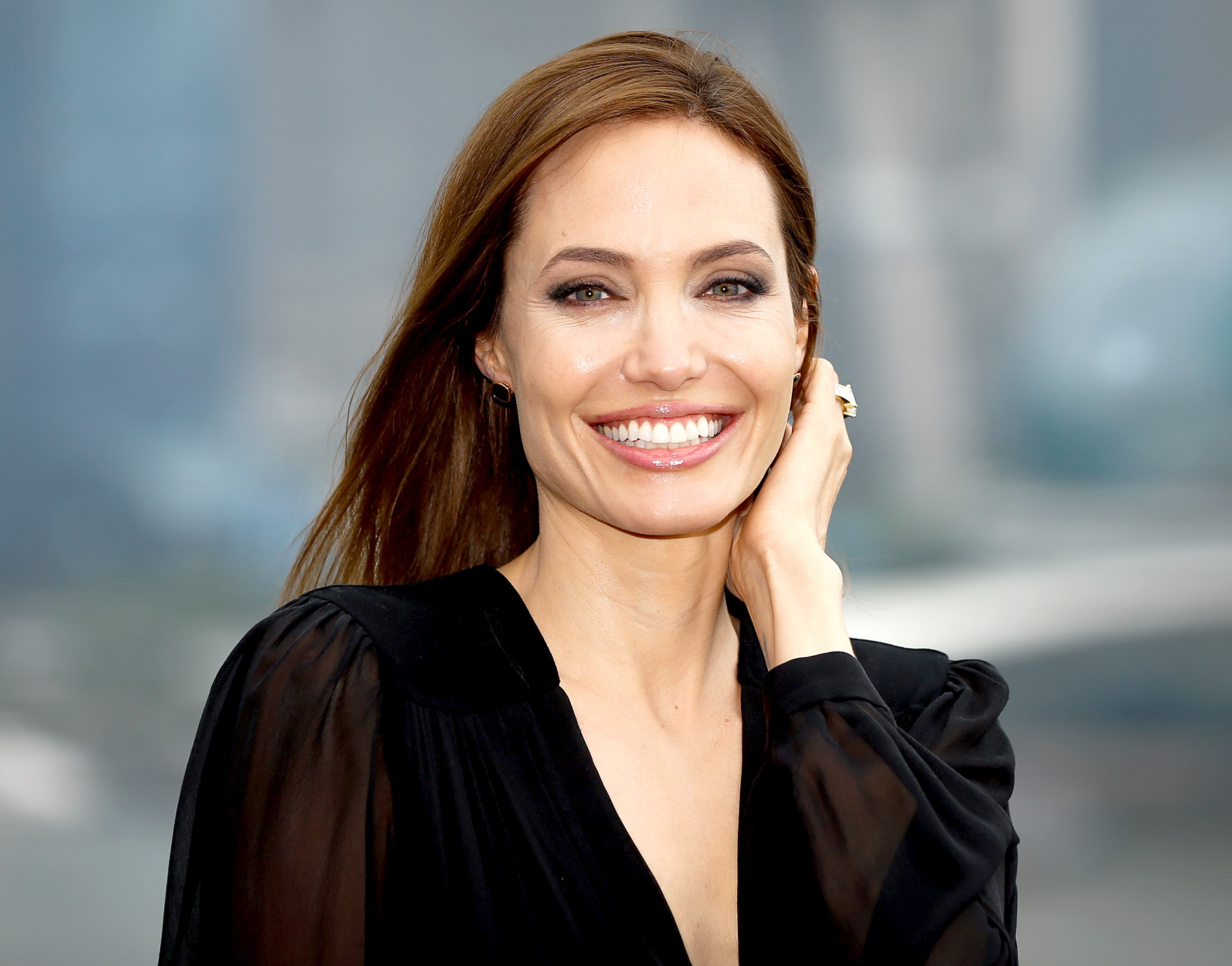 Darby et al 2012 
New Eng J Med
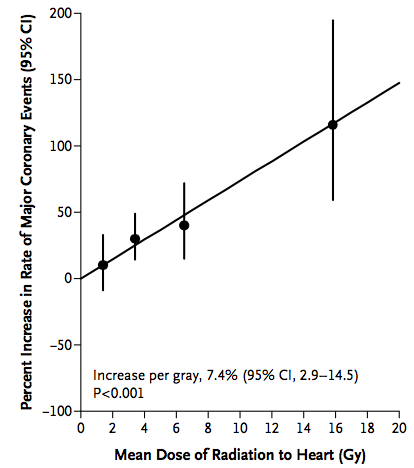 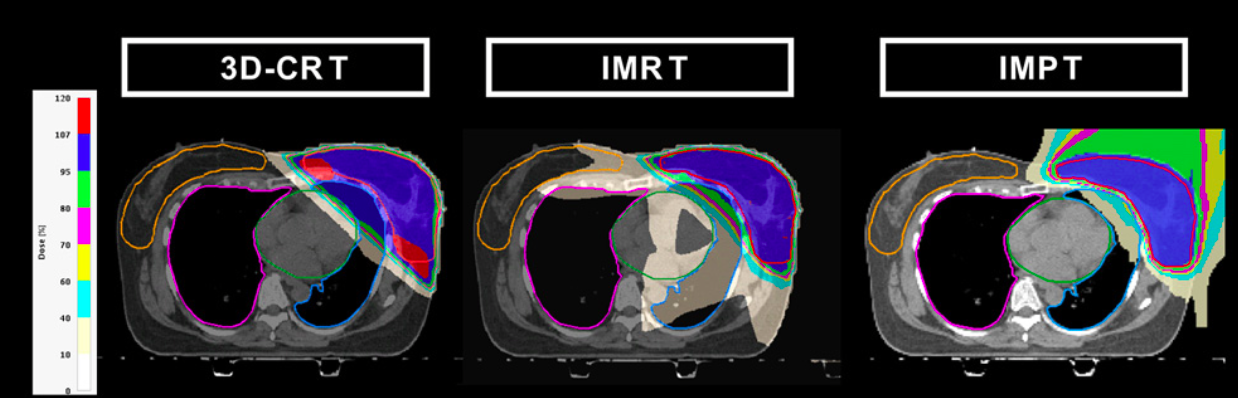 Ares et al 20120 Int J Rad Oncol Biol Phys
RDH/IRPT Meeting – Rome, February 2016
[Speaker Notes: - Jolie: mutated BRCA1 -> 87% prob breast cancer
BC most common cancer in women worldwide
Darby et al: risk major cardiac complications 7.4% Gy^-1
Average heart dose about 5 Gy]
Exposure to cosmic rays is a strong limit to space exploration (mission to Mars ≈1 Sv)
Evidence of increased radioresistance in hybernators (e.g. squirrels)
Recent accidents to humans brought back new interest!
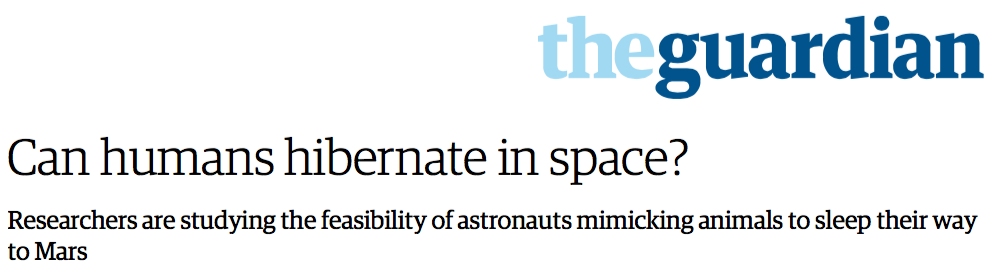 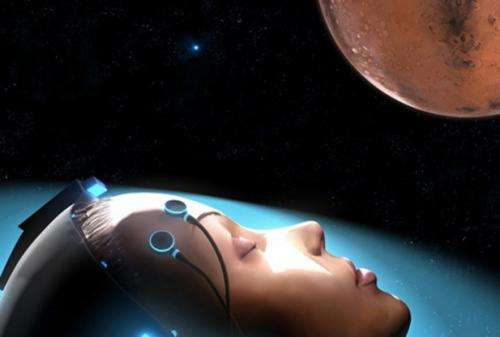 NASA investigating deep-space hibernation technology
October 17, 2014 - www.phys.org
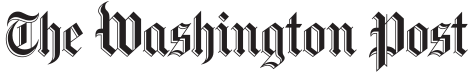 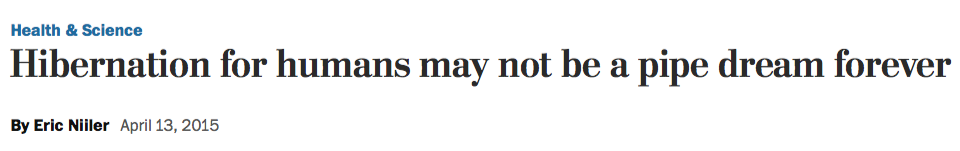 Open questions:
Possible to extend hybernation to non-hybernators?
Radioprotective effects also for particle irradiation?
Mechanisms of increased radioresistance?
PRIN 2015 (INFN – UniBo – UniTn):
Hibernation-induced heavy ions radioprotection for deep space exploration
15
RDH/IRPT Meeting – Rome, February 2016
Thank you!
16
RDH/IRPT Meeting – Rome, February 2016
Target fragmentation in proton therapy
In water, about 1% cm-1 of protons undergo inelastic nuclear interactions: production of low energy heavy recoils!
Example: 250 MeV proton beam in water
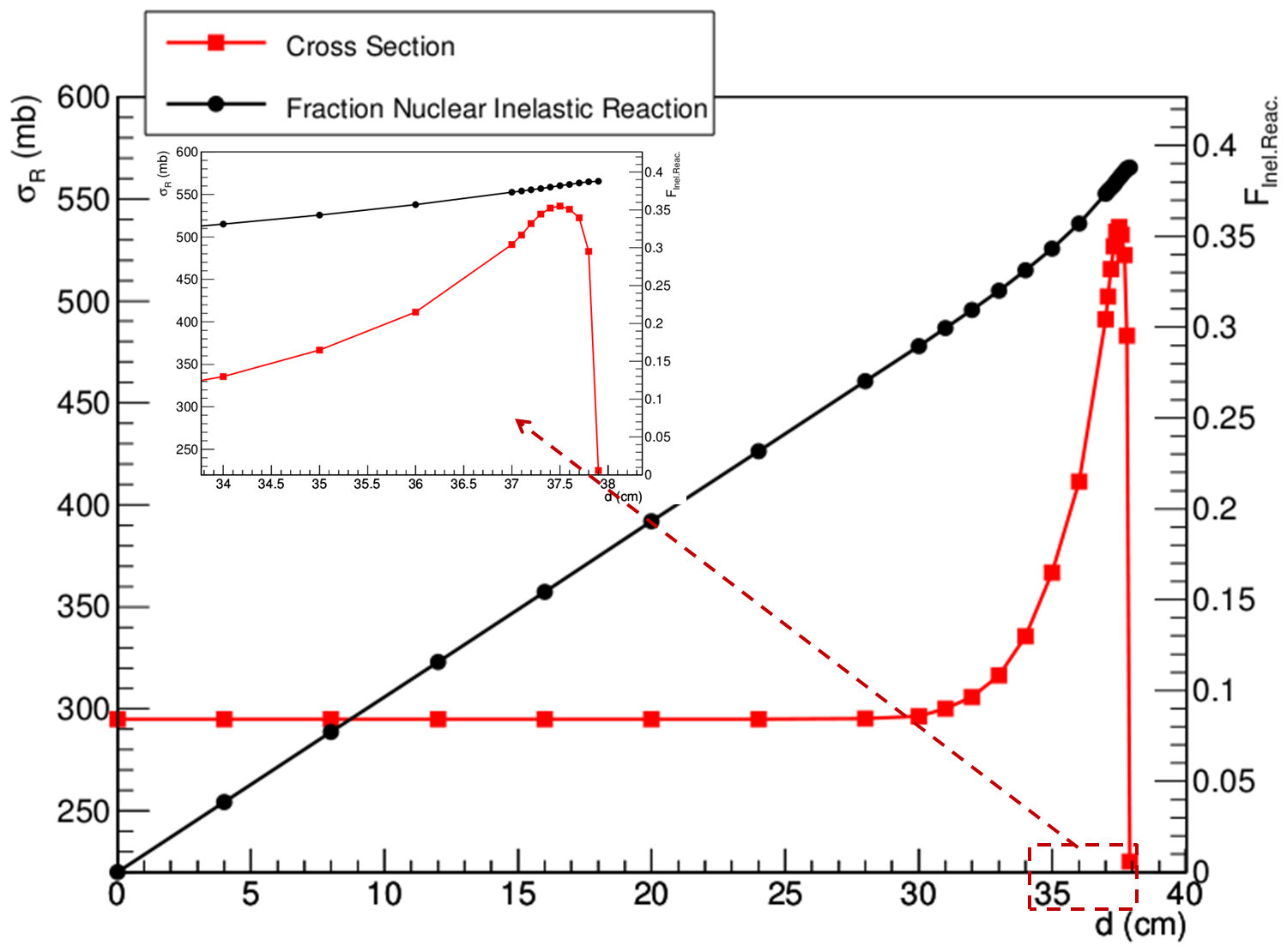 Bradt-Peters formula (Sihver 2009 Radiat Meas):
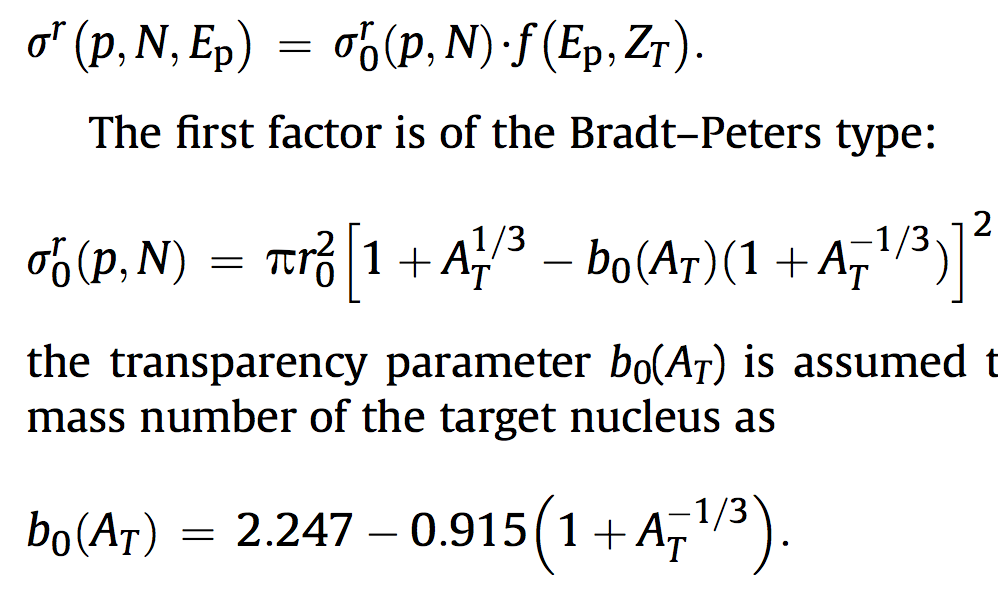 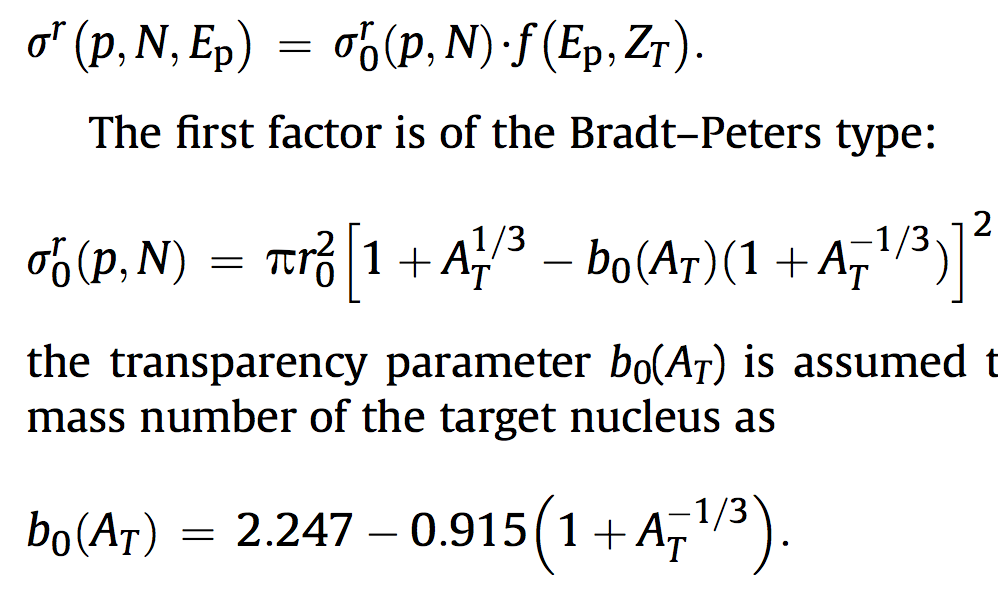 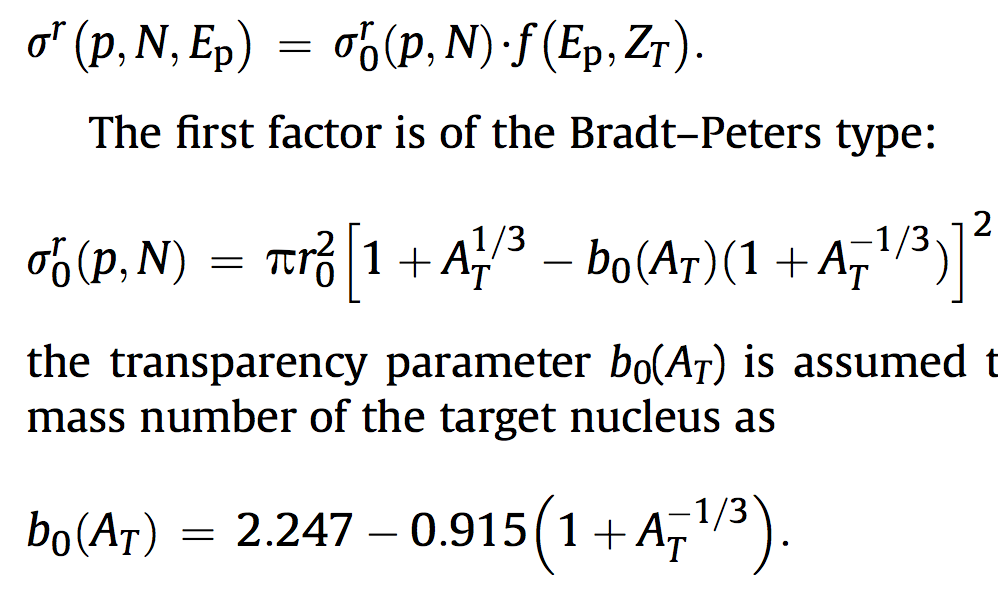 depending on Ep and Zt range
What about biological effects?
Tommasino & Durante Cancers 2015
RDH/IRPT Meeting – Rome, February 2016
Experimental cave, Proton Therapy Center - Trento
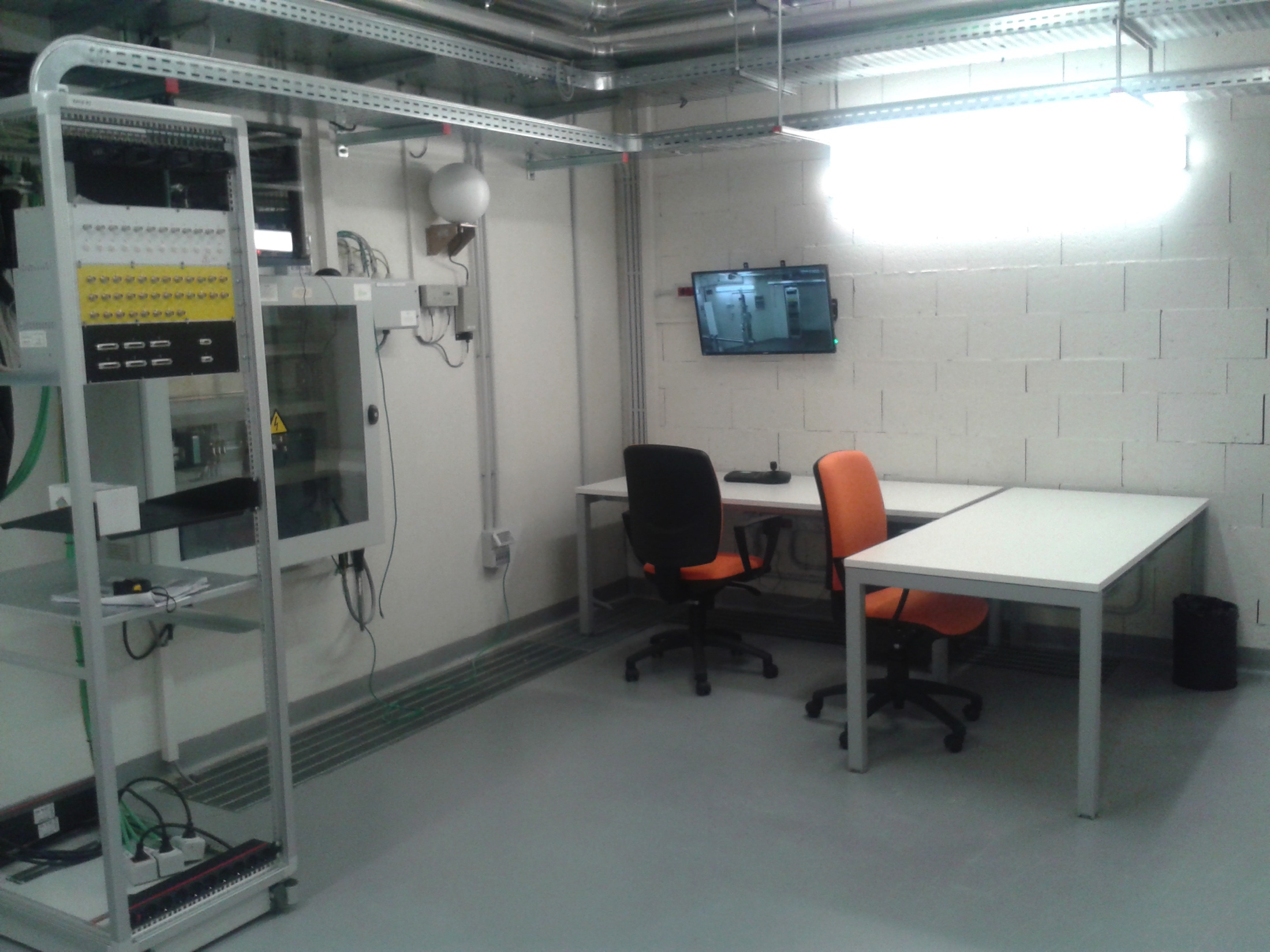 Dedicated control room:
Patch panel to the Cave (signal cables, HV cables, D-SUB, Ethernet)
Laser and Cameras control system
Large space available for material storage and preparation
Possibility to move to TIFPA offices for long-lasting data acquisition
RDH/IRPT Meeting – Rome, February 2016
Experimental cave, Proton Therapy Center - Trento
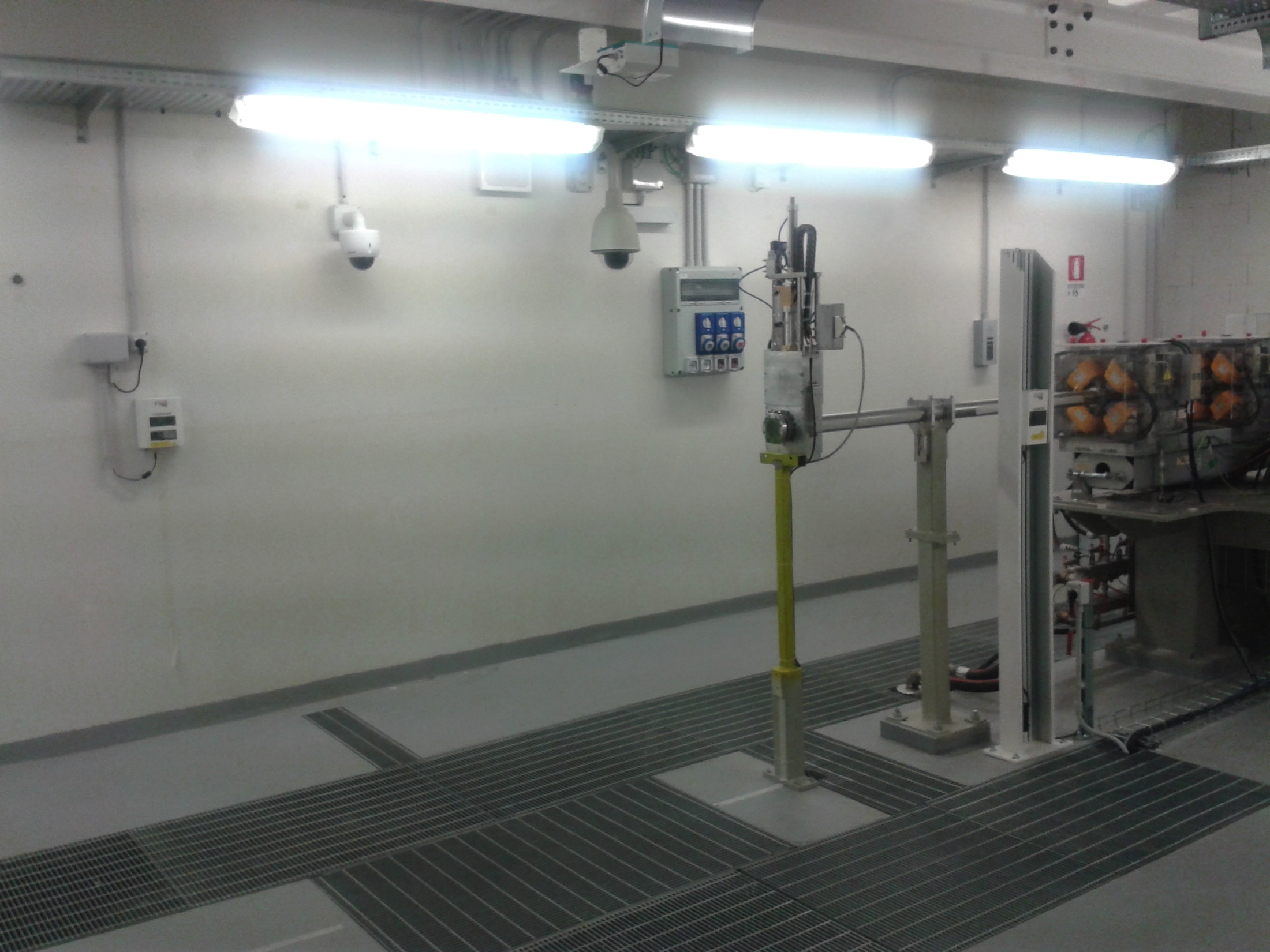 “Biology” line at 0°
“Physics” line at 30°
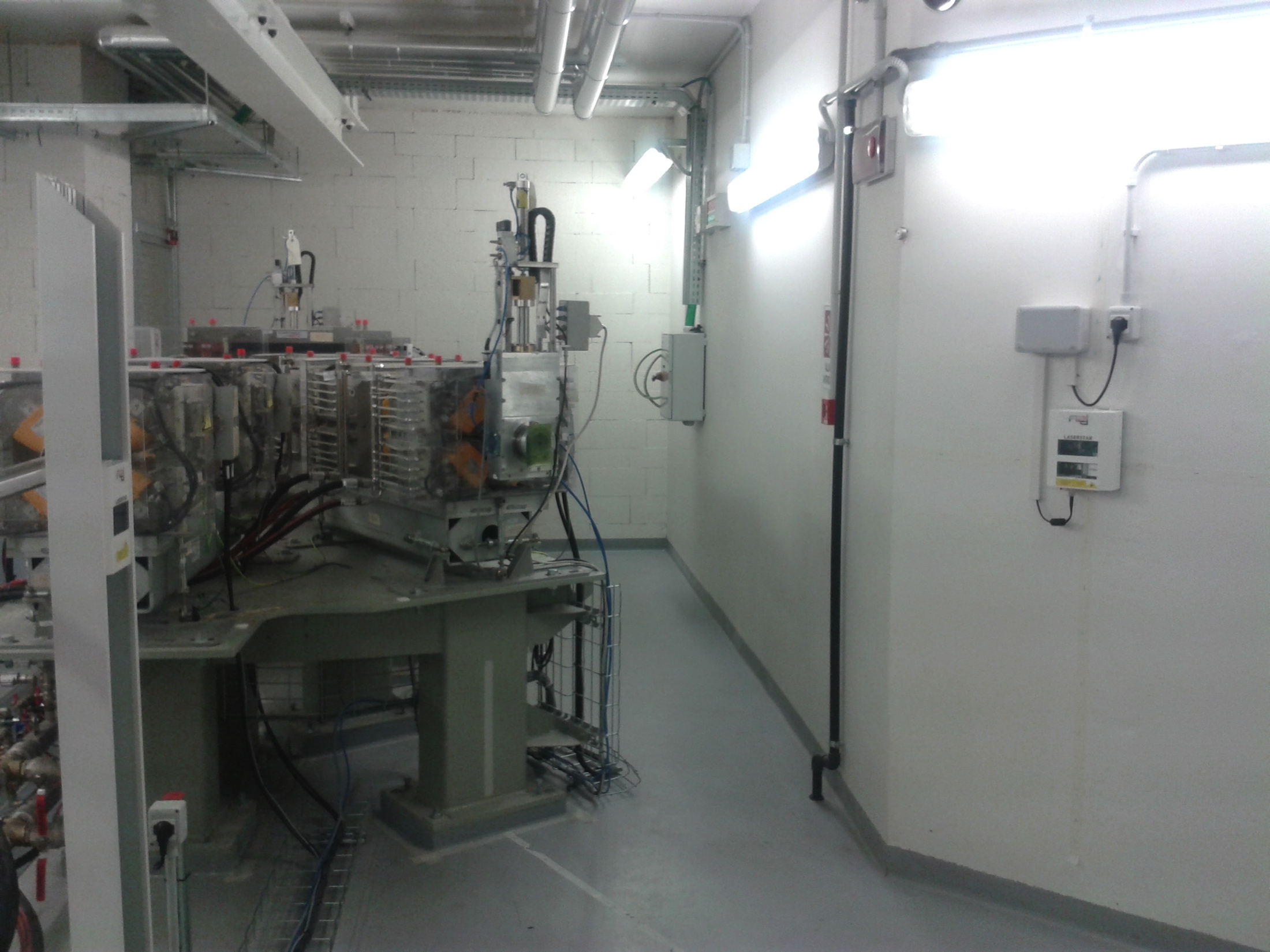 Isocenter at 1.5 m from exit window
Target station needed for generation of large fieds (passive modulation)
Isocenter at 1.2 m from exit window
RDH/IRPT Meeting – Rome, February 2016